CHP 3 The Structure of Matter and the Chemical Elements
A branch of science that deals with the composition, structure, properties and reactions (transformations) of matter.
DESCRIPTION OF MATTER
(anything that has mass and occupies space)
Substances that are visible and invisible
Substances that are living and nonliving
Matter doesn’t include energy, in its various forms
(E.g., heat, light, electricity)
All transformations of matter involve energy changes. Chemist are interested in the energy changes that occur when matter is transformed.
States of Matter (p. 76)
Three states of matter exist
Solid
Liquid
 Gas
3.1 “Stuff” Is Matter, Continued
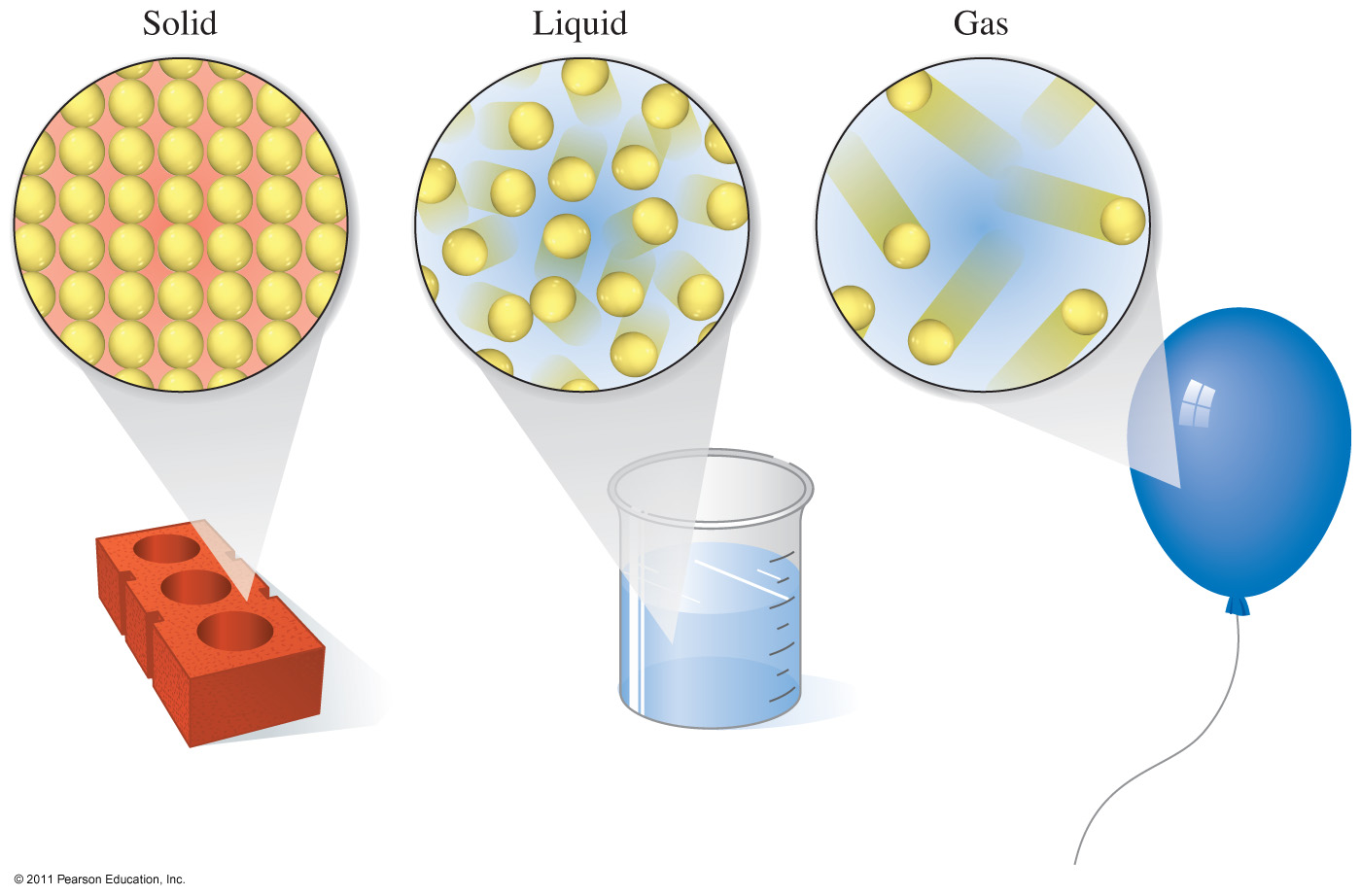 5
Chapter 1
© 2011 Pearson Education, Inc.
3.1 Solids, Liquids and Gases
States of Matter
 Common states of matter are solid, liquid, or gas.
A solid has a definite shape and volume. Particles in a solid are tightly packed.
A liquid has a definite volume, but its shape changes depending on the container it is in. Particles in a liquid are less orderly and move about freely.
A gas has no definite volume or shape. Particles in a gas are disordered and rapidly moving.
6
Chapter 1
© 2011 Pearson Education, Inc.
PROPERTIES OF THE PHASES OF MATTER
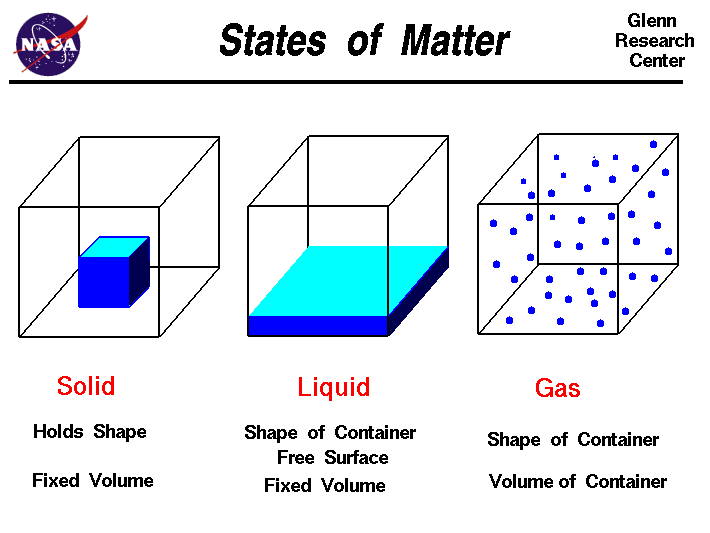 PROPERTIES OF THE PHASES OF MATTER
sublimation
deposition
Physical Change
freezing
evaporation
SOLID	                       LIQUID                 	     GAS
melting or fusion
condensation
3.2 The Chemical Elements
Classification of Matter
Matter
Mixture
Variable Composition
Mixtures = different samples may have the same pieces in different percentages. Two or more pure substances.
salt water
11
Distillation
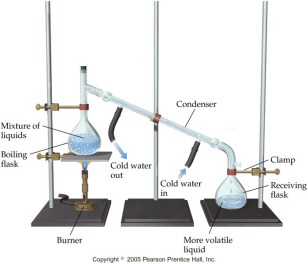 12
Classification of Matter
Matter
Mixture
Variable Composition
Pure Substance
Constant Composition
Pure Substance = all samples are made of the same atoms or molecules in the same percentages
Salt ((NaCl)   Sodium and  Chlorine
Water (H2O)   Hydrogen and Oxygen
13
Elements
each element has a unique name and symbol
Hydrogen – H
Oxygen – O
Sodium – Na
Chlorine – Cl
There are 116 known elements
Know the names and symbols of the first 36 elements + Ba, Au, Ag, I, Pb, Sn, Hg, Cd, Pt, Sr, U, Xe
Tro's Introductory Chemistry, Chapter 4
14
3.3 The Periodic Table of Elements
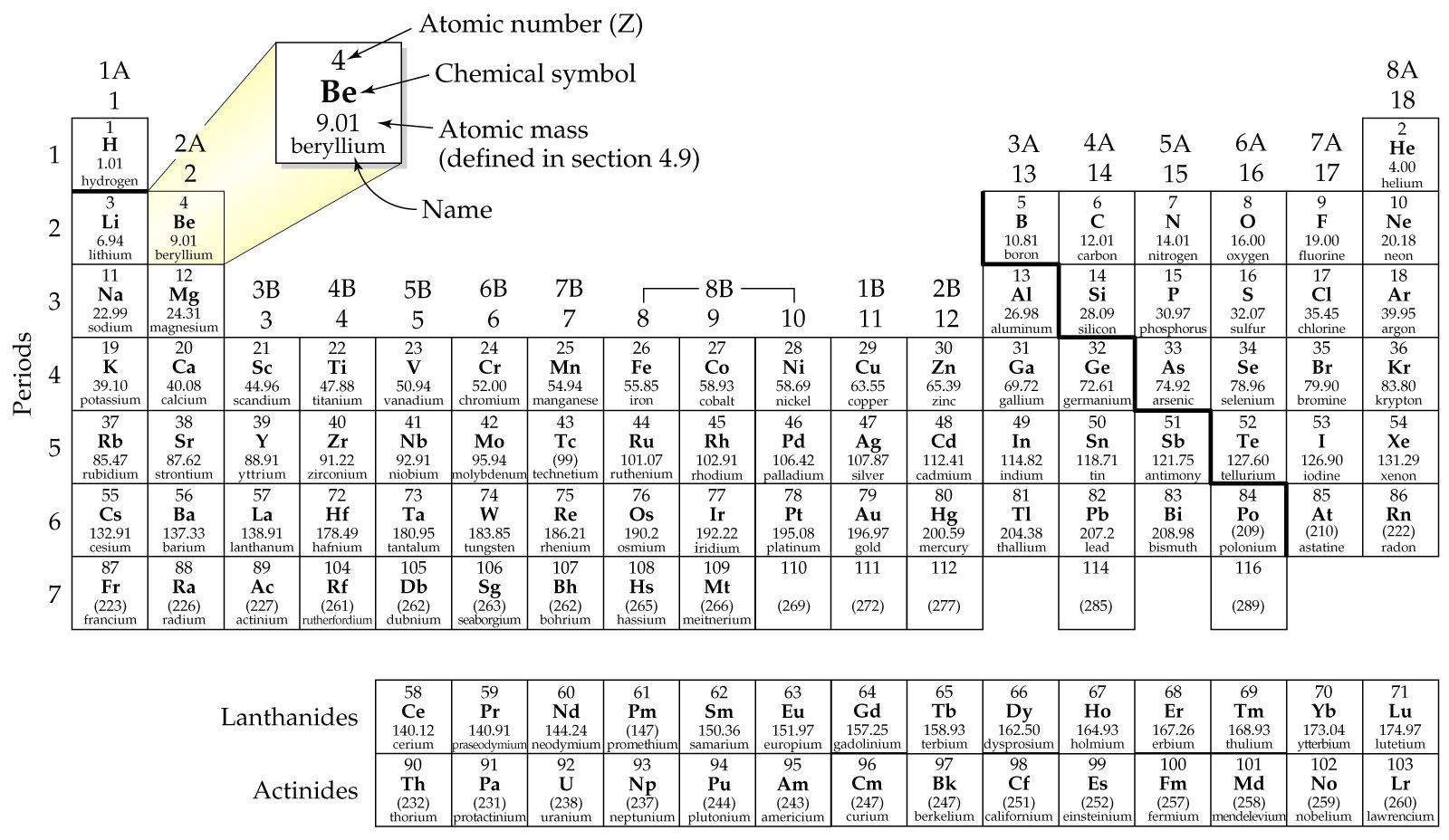 Tro's Introductory Chemistry, Chapter 4
15
3.3 Mendeleevand the Periodic Law
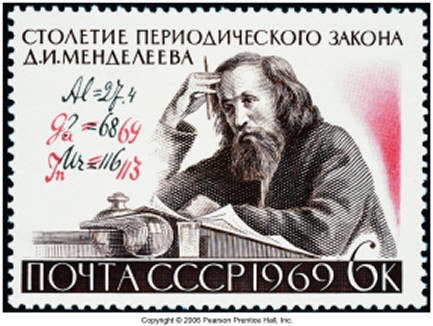 order elements by atomic mass
saw a repeating pattern of properties 
Periodic Law – When the elements are arranged in order of increasing relative mass, certain sets of properties recur periodically
used pattern to predict properties of undiscovered elements
Tro's Introductory Chemistry, Chapter 4
16
nm   H2O
          a/b
H
1       H2
m    Li2O
           b
7     LiH
m/nm  BeO
           a/b
9     BeH2
nm   B2O3
             a
11 ( BH3)n
nm   CO2
             a
12    CH4
nm   N2O5
             a
14    NH3
nm    OF2
             
19     HF
Li
Be
B
C
N
O
F
Periodic Pattern
nm       O2
             
16     H2O
Tro's Introductory Chemistry, Chapter 4
17
nm   H2O
          a/b
H
1       H2
m    Li2O
           b
7     LiH
m/nm  BeO
           a/b
9     BeH2
nm   B2O3
             a
11 ( BH3)n
nm   CO2
             a
12    CH4
nm   N2O5
             a
14    NH3
nm    OF2
             
19     HF
Li
Be
B
C
N
O
F
m   Na2O
           b
23    NaH
m     MgO
              b
24  MgH2
nm   P4O10
             a
31      PH3
nm    SO3
             a
32    H2S
nm Cl2O7
             a
35.5  HCl
Na
Mg
Al
Si
P
S
Cl
Periodic Pattern
nm       O2
             
16     H2O
m    Al2O3
           a/b
27  (AlH3)
nm/m SiO2
             a
28   SiH4
Tro's Introductory Chemistry, Chapter 4
18
Mendeleev's Predictions for Ekasilicon (Germanium)
19
Periodicity
= Metal
= Metalloid
= Nonmetal
PerTable Movie
Metals
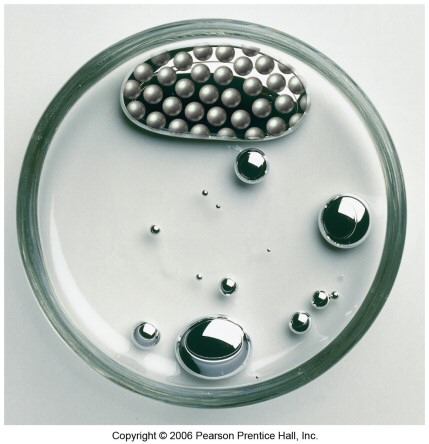 solids at room temperature, except Hg
shiny
conduct heat
conduct electricity
malleable
ductile
about 75% of the elements are metals
lower left on the table
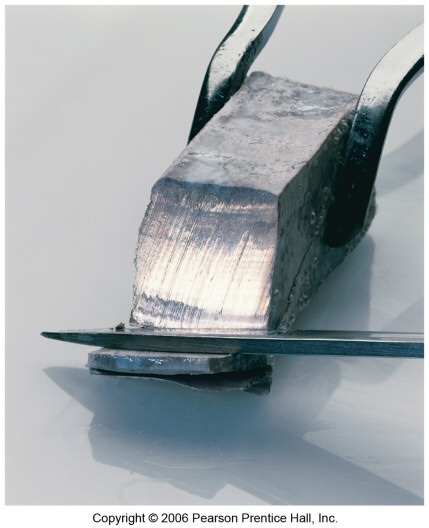 Tro's Introductory Chemistry, Chapter 4
21
Nonmetals
found in all 3 states
poor conductors of heat
poor conductors of electricity
solids are brittle
upper right on the table
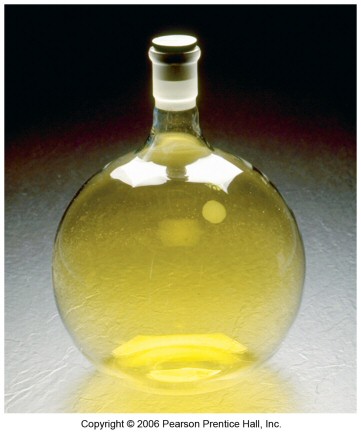 Tro's Introductory Chemistry, Chapter 4
22
Metalloids
show properties of metals and some of nonmetals
also known as semiconductors
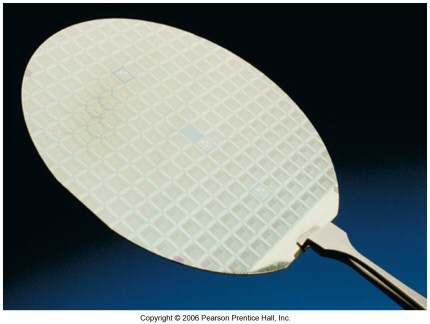 Properties of Silicon
shiny
conducts electricity
does not conduct heat well
brittle
Tro's Introductory Chemistry, Chapter 4
23
The Modern Periodic Table
Elements with similar chemical and physical properties are in the same column (Groups or Families)
Rows are called Periods
Tro's Introductory Chemistry, Chapter 4
24
The Modern Periodic Table
Main Group = Representative Elements = ‘A’ groups
Transition Elements = ‘B’ groups
Bottom rows = Inner Transition Elements = Rare Earth Elements
Tro's Introductory Chemistry, Chapter 4
25
= Alkali Metals
= Alkali Earth Metals
= Noble Gases
= Transition Metals
= Halogens
= Lanthanides
= Actinides
Tro's Introductory Chemistry, Chapter 4
26
[Speaker Notes: add pictures of elements from text]
Important Groups - Hydrogen
nonmetal
colorless, diatomic gas
reacts with nonmetals to form molecular compounds
reacts with metals to form hydrides
Many compounds form acids in water
Tro's Introductory Chemistry, Chapter 4
27
Important Groups – IA, Alkali Metals
hydrogen doesn’t belong

soft, low melting points,low density

very reactive, never find uncombined in nature

tend to form water soluble compounds

react with water to form basic (alkaline) solutions and H2
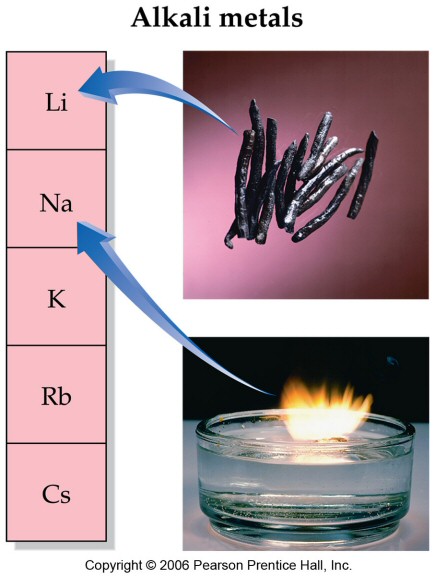 lithium
sodium
potassium
rubidium
Alkali metals and water
cesium
28
Important Groups – IIA, Alkali Earth Metals
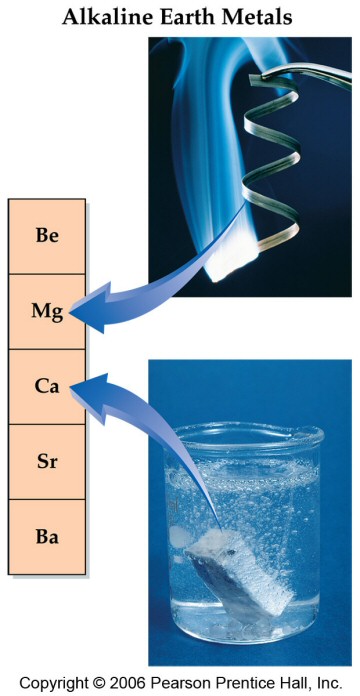 harder, higher melting, and denser than alkali metals 
reactive, but less than corresponding alkali metal
form stable, insoluble oxides  
oxides are basic  
react with water to form H2
beryllium
magnesium
calcium
strontium
barium
Tro's Introductory Chemistry, Chapter 4
29
Important Groups – VIIA, Halogens
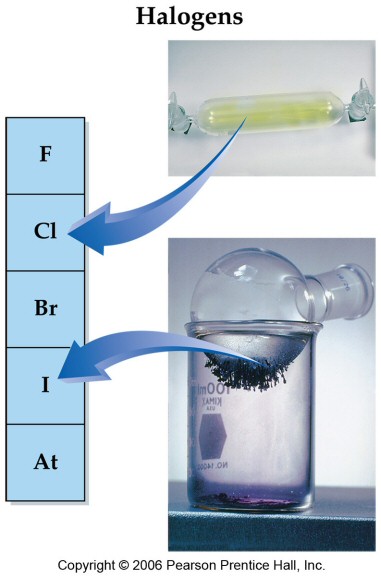 nonmetals
very reactive
Cl2, Br2 react slowly with water
react with metals to form ionic compounds
Forms acid when combined with hydrogen
HF weak < HCl < HBr < HI
fluorine
chlorine
bromine
iodine
Tro's Introductory Chemistry, Chapter 4
30
Important Groups – VIIIA, Noble Gases
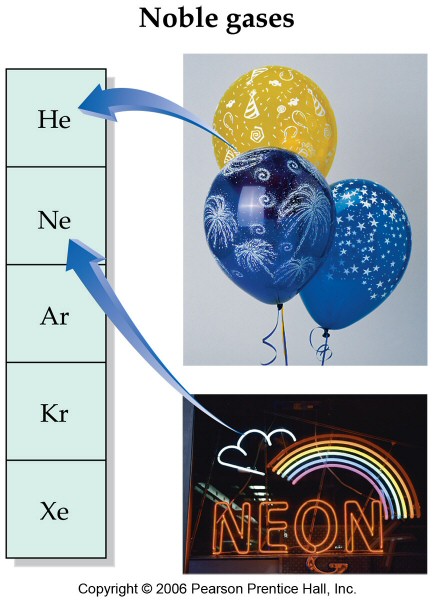 all gases at room temperature, 
very unreactive, practically inert
Tro's Introductory Chemistry, Chapter 4
31
3.4 The Structure of the Elements
Atoms
Smallest piece of an element is called an atom
32
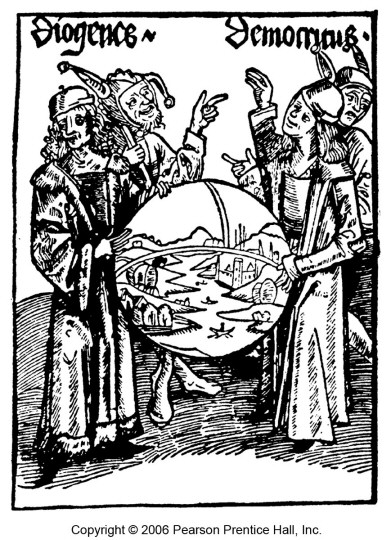 Infinitely Divisible
for any two points there is always a point between 
Ultimate Particle
upon division eventually a particle is reached which can no longer be divided
“Nothing exists except atoms and empty space; everything
 else is opinion.” - Democritus 460–370 B.C.
Tro's Introductory Chemistry, Chapter 4
33
Dalton’s Atomic Theory
Elements are composed of atoms
tiny, hard, unbreakable, spheres
All atoms of an element are identical
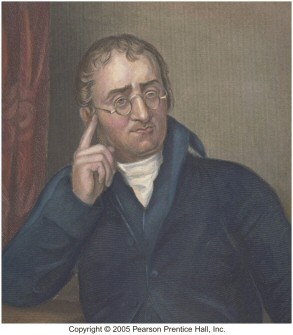 Atoms combine in simple, whole-number ratios to form molecules of compounds  
Law of Constant Composition
Chemical Formulas
John Dalton
(1766-1844)
Tro's Introductory Chemistry, Chapter 4
34
Dalton’s Atomic Theory
In chemical reactions, atoms are not broken or changed into another type.
atoms are not created or destroyed, just rearranged
Law of Conservation of Mass
Tro's Introductory Chemistry, Chapter 4
35
Sizes of Atoms
using compositions of compounds and assumed formulas, Dalton was able to determine the relative masses of the atoms
Dalton based his scale on H = 1 amu 
unit = atomic mass unit 
absolute sizes of atoms
mass of H atom= 1.67 x 10-24g
Diameter ~ 1 x 10-10 m
volume of H atom = 2.1 x 10-25cm3
Tro's Introductory Chemistry, Chapter 4
36
Modern Evidence for Atoms
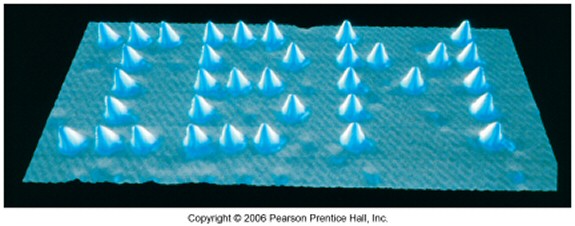 nanotechnology
Tro's Introductory Chemistry, Chapter 4
37
Some Notes on Charge
Two Kinds of Charge called + and –

Opposite Charges Attract



Like Charges Repel


To be Neutral, something must have no charge or equal amounts of opposite charges
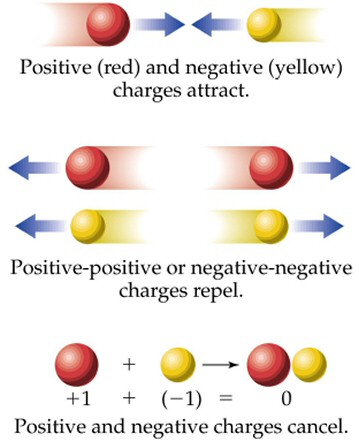 Tro's Introductory Chemistry, Chapter 4
38
Work done by J.J. Thomson and others proved that the atom had pieces called electrons

Thomson found that electrons are much smaller than atoms and carry a negative charge
the mass of the electron is 1/1836th the mass of a hydrogen atom
the charge on the electron is the fundamental unit of charge which we will call –1 charge units
cathode ray tube
Tro's Introductory Chemistry, Chapter 4
39
Tro's Introductory Chemistry, Chapter 4
40
The Modern Atom
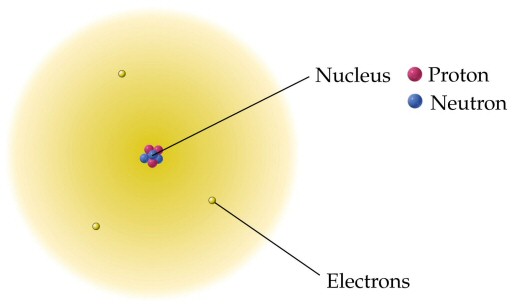 Protons, neutrons and electrons
The nucleus – protons and neutrons
The electrons move outside the nucleus
Tro's Introductory Chemistry, Chapter 4
41
The nuclear atom
The atom contains a tiny dense center called the nucleus
Nucleus = baseball; atom = 2.5 mi, electron = period
The nucleus has essentially the entire mass of the atom
The nucleus is positively charged 
The electrons move around in the empty space of the atom surrounding the nucleus
For the atom to be neutral there must be equal numbers of protons and electrons
The nucleus also contains neutrons…mass and proton repulsion.
42
Ions
Atoms acquire a charge by gaining or losing electrons
Ion Charge = # protons – # electrons

ions with a + charge are called cations

ions with a – charge are called anions
Tro's Introductory Chemistry, Chapter 4
43
Atomic Structures of Ions
Metals form cations

Cations are named the same as the metal
		sodium	Na  Na+ + 1e- 		sodium ion
		calcium	Ca  Ca2+ + 2e- 		calcium ion
Tro's Introductory Chemistry, Chapter 4
44
Atomic Structures of Ions
Nonmetals form anions

Anions are named by changing the ending of the name to -ide
		fluorine	F + 1e-  F-		fluoride ion
		oxygen	O + 2e-  O2-	oxide ion
Tro's Introductory Chemistry, Chapter 4
45
Determining the Number of Protons and Electrons in an Ion
Find the number of protons and electrons in the Ca2+ ion
Atomic Structures of Ions
Tro's Introductory Chemistry, Chapter 4
47
Ion Charge & the Periodic Table
metals are always positive ions 
for many main group metals, the charge = the group number
nonmetals are negative ions
for nonmetals, the charge = the group number - 8
Tro's Introductory Chemistry, Chapter 4
48
IA
VIA
IIA
IIIA
VA
VIIA
Be+2
Li+1
N-3
O-2
F-1
Mg+2
Na+1
P-3
S-2
Cl-1
Al+3
Ca+2
K+1
As-3
Se-2
Br-1
Ga+3
Sr+2
Rb+1
Te-2
I-1
In+3
Ba+2
Cs+1
Tro's Introductory Chemistry, Chapter 4
49
Isotopes
The same element can have atoms with different masses, called isotopes
The observed mass is a weighted average of the weights of all the naturally occurring isotopes
Tro's Introductory Chemistry, Chapter 4
50
all isotopes of an element are chemically identical
all isotopes of an element have the same number of protons
isotopes of an element have different numbers of neutrons
isotopes are identified by their mass numbers
Tro's Introductory Chemistry, Chapter 4
51
Symbol
Number of Protons
Number of Neutrons
A, Mass Number
Percent Natural Abundance
Ne-20 or
10
10
20
90.48%
Ne-21 or
10
11
21
0.27%
Ne-22 or
10
12
22
9.25%
Neon
Tro's Introductory Chemistry, Chapter 4
52
Determining the Number of Protons and Neutrons fromIsotope Symbols
How many protons and neutrons in the chromium-52
Practice - Complete the following table
3.5 Common ElementsNoble Gases (Group VII) and metals are monatomicH, N, O, F, Cl, Br, I are diatomic
3.6 Relating Mass to Number of Particles
AVERAGE ATOMIC MASS –weighted average mass of all the isotopes
MOLAR MASS – mass in grams of 1 mole of an element